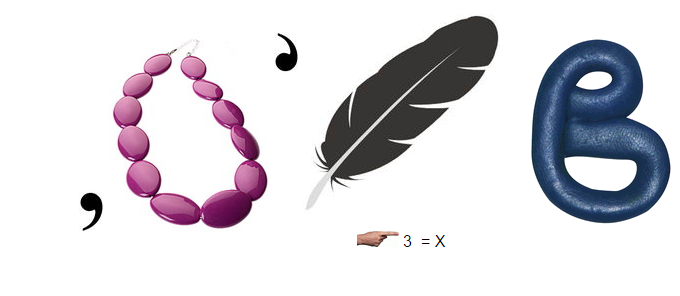 Р=Х
Р=Х
УСПЕХОВ !
исследователь
л
Местоимение
Тема:
Цели:
- ответить на вопрос: «Что называется местоимением?»;
- учиться определять местоимения в предложении и правильно использовать их в речи.
Личные местоимения   

                     Ед.ч.                           Мн.ч.

1 лицо            я                                  мы
2 лицо            ты                              вы
3 лицо            он, она, оно               они
Поднялась метель. Метель замела тропинки и дороги.
Поднялась метель. Она замела тропинки и дороги.
Дубы росли вдоль дороги. Дубы стояли большие и важные.
Дубы росли вдоль дороги. Они стояли большие и важные.
Чем вы, гости, торг ведете,
И куда теперь плывете?
Не сумел ты взять выкупа с рыбки. . .
Кабы я была царица, -
Говорит одна девица. . .
Мы объехали весь свет:
За морем житье не худо. . .
Цели:
- ответить на вопрос: «Что называется местоимением?»;
- учиться определять местоимения в предложении и правильно использовать их в речи.